Family
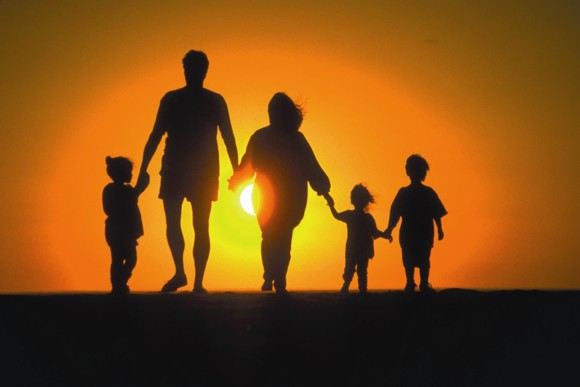 Father, mother, 
Sister, brother 
Hand in hand 
With one another…
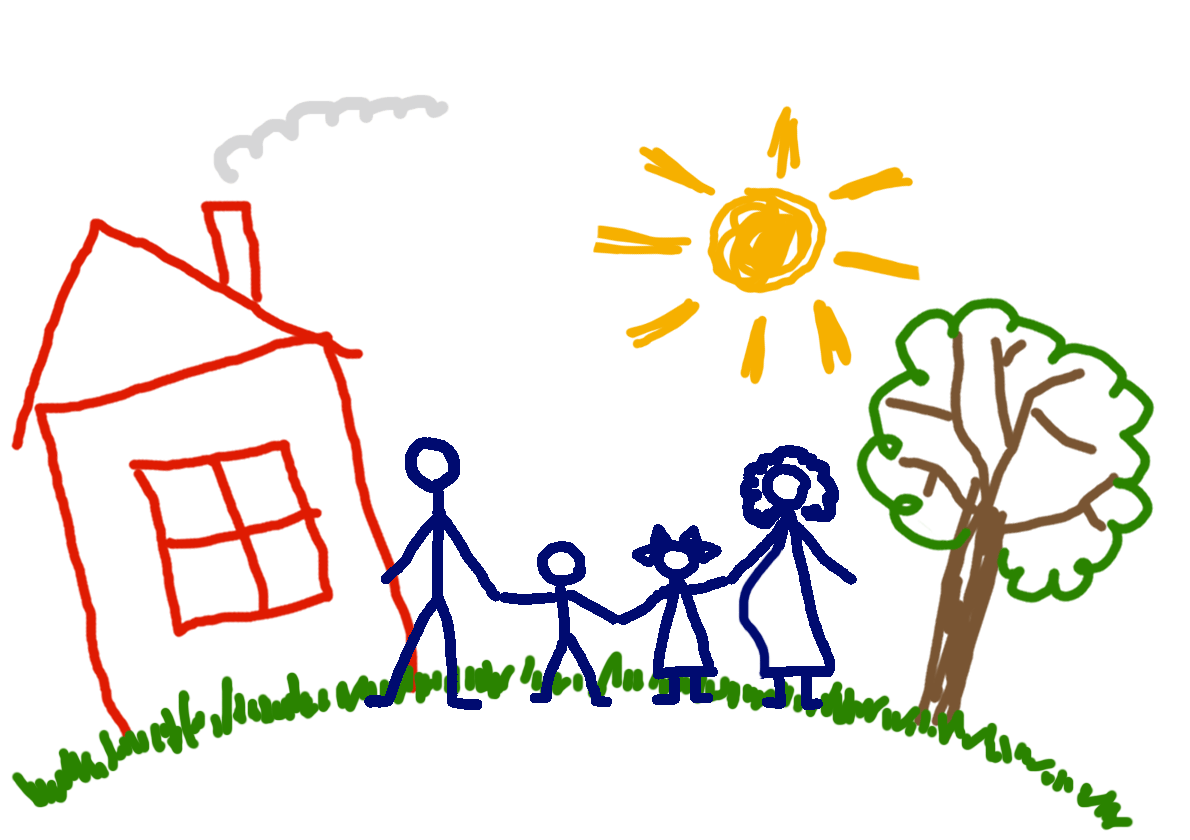 Some words
Sociable       Clever
Rude             Naughty
Polite             Friendly
Obedient       Shy
Some words
Stupid           Noisy 
Brave            Athletic  
Quiet             Loving
Curious         Kind
Some words
Independent   Responsible
Intelligent        Creative 
Talkative          Well 
Untidy              Happy
Family
Hospitable.      This family likes to invite the guests and spend their time with them 
Caring              A mother and a father care about their children.
 Loving               In this family everybody loves each other. 
Traditional        This family has traditional things such as spending their time in the nature, at sports, arranging family parties. 
International       His mother is German and his father is English. 
Doing things together      This family does all the things together.
MY DEAR MOTHER!!
Mom is such a special word 
The loveliest I've ever heard 
These words to you, above all the rest, 
Mom, you're so special, 
You are simply the best!
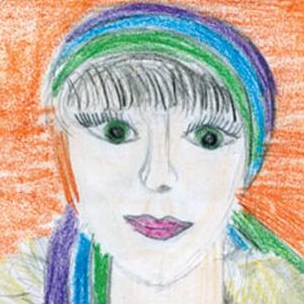 My family
My happy family!!!
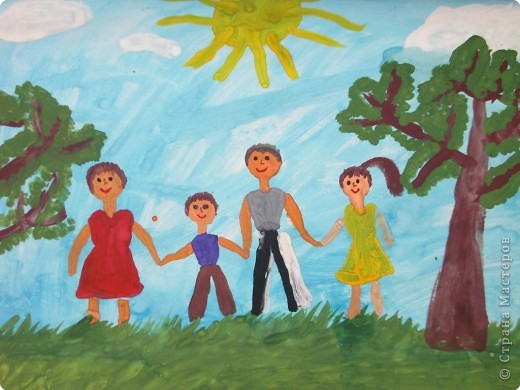